Jurisdikce a rozhodné právo na internetu I – úvod, opakování MPS, smlouvy
Mezinárodní právo soukromé na internetu I
Upozornění
Nelekněte se prosím délky prezentací a počtu slajdů. Na přednáškách neprobereme výslovně vše. Prezentace jsou koncipovány tak, abyste je mohli využít jako plnohodnotný studijní podklad. Česká učebnice k problematice mezinárodního práva soukromého na internetu (zatím) chybí.
Tereza Kyselovská
2
JUDr. Tereza Kyselovská, Ph.D.
Představení
JUDr. Tereza Kyselovská, Ph.D.
Odborná asistentka na Katedře mezinárodního a evropského práva, Právnická fakulta MU
Kontakt: tereza.kyselovska@law.muni.cz
Viz úvodní video s představením kurzu
CV https://www.muni.cz/lide/107801-tereza-kyselovska/zivotopis
3
JUDr. Tereza Kyselovská, Ph.D.
Osnova výuky
Organizační záležitosti
Podklady k výuce
Odpovědník – kdy, jak?
„Evaluace“ dne 27.10.2023
„pedagogický“ výklad
Závěrečná práce
Mezinárodní právo soukromé a procesní 
Smluvní závazkové vztahy (smlouvy s mezinárodním prvkem)
Procesní aspekty – určení příslušného soudu
Kolizní aspekty – určení rozhodného práva
Mimosmluvní závazkové vztahy (delikty s mezinárodním prvkem)
Procesní aspekty – určení příslušného soudu
Kolizní aspekty – určení rozhodného práva
4
JUDr. Tereza Kyselovská, Ph.D.
Mezinárodní právo soukromé
„The realm of the conflict of laws is a dismail swamp, filled with quaking quagmires, and inhabited by learned but eccentric professors who theorize about mysterious matters in a strange and incomprehensible jargon. The ordinary court, or lawyer, is quite lost when engulfed in it.“
William L. Prosser in Interstate Publications, Cook Lectures, University of Michigan, quoted by Goodrich, Directive or Dialectic? 6 VAND. L. Rav. 442

Mezinárodní právo soukromé je:
… nástavba nad „tradičními“ disciplínami
… „křižovatka“…
… povrchní…
… zvláštní – jiné metody, jiné normy…
5
JUDr. Tereza Kyselovská, Ph.D.
6
JUDr. Tereza Kyselovská, Ph.D.
Opakování
Jaké je postavení mezinárodního práva soukromého v systematice práva?
Co je předmětem mezinárodního práva soukromého (MPS)?
Jaké tři (čtyři) základní otázky MPS řeší?
Pomocí jakých norem dojdeme k procesnímu řešení (určení příslušného soudu)?
Pomocí jakých norem a metod dojdeme ke koliznímu řešení (určení rozhodného práva)?
Jaké prameny v MPS používáme? Jaké jsou působnosti Nařízení Brusel Ibis, Nařízení Řím I a Nařízení Řím II?
Co znamená slovo fórum?
7
JUDr. Tereza Kyselovská, Ph.D.
Relevantní právní předpisy
Mezinárodní pravomoc/příslušnost soudů
Nařízení Brusel Ibis (Nařízení Evropského parlamentu a Rady (EU) č. 1215/2012 ze dne 12. prosince 2012 o příslušnosti a uznávání a výkonu soudních rozhodnutí v občanských a obchodních věcech)
Právo rozhodné pro smluvní závazkové vztahy
Nařízení Řím I (Nařízení Evropského parlamentu a Rady (ES) č. 593/2008 ze dne 17. června 2008 o právu rozhodném pro smluvní závazkové vztahy)
Právo rozhodné pro mimosmluvní závazkové vztahy
Nařízení Řím II (Nařízení Evropského parlamentu a Rady (ES) č. 864/2007 ze dne 11. července 2007 o právu rozhodném pro mimosmluvní závazkové vztahy)
Zákon č. 89/2012 Sb., zákon o mezinárodním právu soukromém
8
JUDr. Tereza Kyselovská, Ph.D.
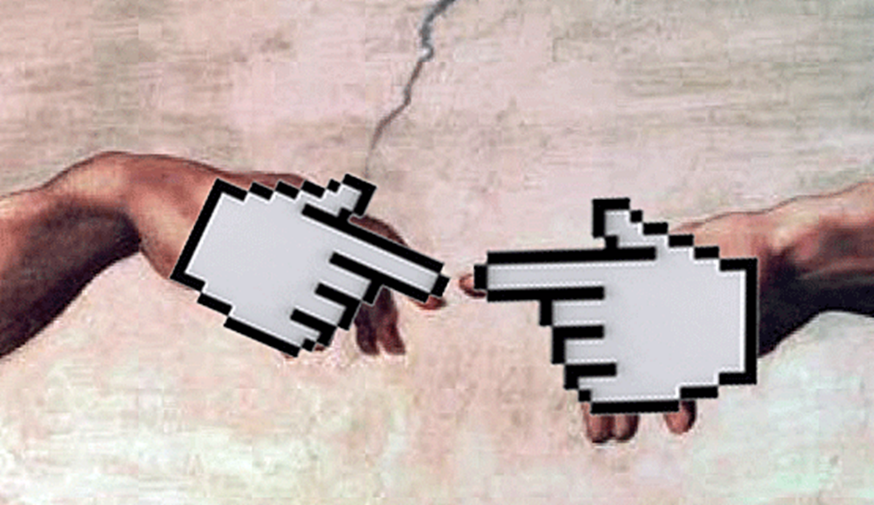 Výchozí teze
Právo je teritoriální
Teritorialita je základem MPS
MPS pomocí jurisdikčních kritérií ukotvuje sudiště a pomocí kolizních norem (hraničních určovatelů) právní poměr k území určitého státu
Internet je prostor „bez hranic“ (sic!)
Předpisy MPS jsou „technologicky neutrální“ – nutná interpretace
9
JUDr. Tereza Kyselovská, Ph.D.
World Wide Web
Worldwide accessibility
Worldwide place of performance (contracts) or potential damage (delicts)
Worldwide jurisdiction

Důsledky vlivu elektronizace na MPS
Mnohost potenciálních sudišť
Mnohost rozhodných práv
Právní nejistota a nedostatek předvídatelnosti (nedostatek judikatury)
10
JUDr. Tereza Kyselovská, Ph.D.
MPS a internet
Hraniční určovatel - skutečnost významná pro daný druh právních vztahů nebo otázek označených v navázání kolizní normy, která rozhoduje o výběru práva
Hraniční určovatel v online prostředí
Nepůsobí problémy – obvyklé bydliště (lex domicilii), státní příslušnost (lex patriae)
Problematické – lex loci contractus, lex loci delicti, lex loci solutionis, lex loci protectionis a další
11
JUDr. Tereza Kyselovská, Ph.D.
4. průmyslová revoluce
„The possibilities of billions of people connected by mobile devices, with unprecedented processing power, storage capacity, and access to knowledge, are unlimited. And these possibilities will be multiplied by emerging technology breakthroughs in fields such as artificial intelligence, robotics, the Internet of Things, autonomous vehicles, 3-D printing, nanotechnology, biotechnology, materials science, energy storage, and quantum computing.“
https://www.youtube.com/watch?time_continue=508&v=khjY5LWF3tg
12
JUDr. Tereza Kyselovská, Ph.D.
1. průmyslová revoluce
13
JUDr. Tereza Kyselovská, Ph.D.
2. průmyslová revoluce
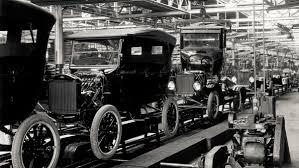 14
JUDr. Tereza Kyselovská, Ph.D.
3. průmyslová revoluce
1990, Jeremy Rifkin - internet, moderní formy komunikace a obnovitelné zdroje ve 21. století
„There are three reasons why today’s transformations represent not merely a prolongation of the Third Industrial Revolution but rather the arrival of a Fourth and distinct one: velocity, scope, and systems impact. The speed of current breakthroughs has no historical precedent. When compared with previous industrial revolutions, the Fourth is evolving at an exponential rather than a linear pace.“
15
JUDr. Tereza Kyselovská, Ph.D.
Internet
16
JUDr. Tereza Kyselovská, Ph.D.
Další zdroje
Naděžda Rozehnalová, Klára Drličková, Tereza Kyselovská, Jiří Valdhans. Úvod do mezinárodního práva soukromého. Wolters Kluwer, 2017.
17
JUDr. Tereza Kyselovská, Ph.D.
Další zdroje
Naděžda Rozehnalová, Jiří Valdhans, Klára Drličková, Tereza Kyselovská. Mezinárodní právo soukromé Evropské unie. 2. vydání, Wolters Kluwer, 2018.
18
JUDr. Tereza Kyselovská, Ph.D.
Další zdroje
Rozehnalová a kol. Nařízení Řím I, Nařízení Řím II. Komentář. Wolters Kluwer, 2021.
19
JUDr. Tereza Kyselovská, Ph.D.
Další zdroje
Kyselovská, Koukal. Mezinárodní právo soukromé a právo duševního vlastnictví – kolizní otázky.
https://www.law.muni.cz/content/cs/vyzkum/publikacni-cinnost/elektronicke-volne-dostupne-publikace/oborove-publikace/
20
JUDr. Tereza Kyselovská, Ph.D.
Smluvní závazkové vztahy s mezinárodním prvkem (na internetu)
Obsah výkladu
Procesní a kolizní aspekty
Obchodní smlouvy obecně
Mezinárodní licenční smlouvy – rozhodné právo
Spotřebitelské smlouvy
22
JUDr. Tereza Kyselovská, Ph.D.
Obchodní smlouvy online – příslušnost a rozhodné právo
Obchodní smlouvy (vč. licenční a převodní)
Nařízení Řím I
Nařízení Brusel Ibis
Článek 4
Obecná příslušnost
Článek 7 odst. 1
Alternativní příslušnost pro smlouvy
Článek 25
Volba sudiště (prorogace)
Článek 3
Volba práva
Článek 4
Náhradní hraniční určovatel v případě neexistence volby práva
24
JUDr. Tereza Kyselovská, Ph.D.
Obchodní smlouvy online – otázky
Nedostatek interpretační judikatury SD EU

Proces uzavírání smlouvy
Včleňování obchodních podmínek
Potenciální mnohost míst plnění, míst dodání nebo míst poskytnutí služeb
Software jako zboží
Smlouvy týkající se práv k duševnímu vlastnictví
25
JUDr. Tereza Kyselovská, Ph.D.
Obchodní smlouvy online – příslušnost
Článek 4 - obecná příslušnost
Nestanoví-li toto nařízení jinak, mohou být osoby, které mají bydliště v některém členském státě, bez ohledu na svou státní příslušnost žalovány u soudů tohoto členského státu.
Bydliště FO – článek 62 – lex fori
Bydliště PO – článek 63 – sídlo nebo ústředí nebo hlavní provozovna
26
JUDr. Tereza Kyselovská, Ph.D.
Obchodní smlouvy online – příslušnost
Článek 7 odstavec 1 Nařízení Brusel Ibis 
Osoba, která má bydliště na území některého členského státu, může být v jiném členském státě žalována:
a) pokud předmět sporu tvoří smlouva nebo nároky ze smlouvy, u soudu místa, kde závazek, o nějž se jedná, byl nebo měl být splněn
b) pro účely tohoto ustanovení a pokud nebylo dohodnuto jinak, je místem plnění zmíněného závazku
v případě prodeje zboží místo na území členského státu, kam zboží podle smlouvy bylo nebo mělo být dodáno
v případě poskytování služeb místo na území členského státu, kde služby podle smlouvy byly nebo měly být poskytnuty
27
JUDr. Tereza Kyselovská, Ph.D.
Obchodní smlouvy online – příslušnost
Judikatura k článku 7 odst. 1 Nařízení Brusel Ibis 
Chybí pro online plnění
Pouze pro mnohost míst v případě offline plnění (dodání nebo poskytnutí služby)
Smlouvy týkající se PDV – licenční smlouva a převodní smlouva
Falco - Článek [7 odst. 1 Nařízení Brusel Ibis] je nutno vykládat v tom smyslu, že smlouva, kterou majitel práva duševního vlastnictví za úplatu poskytne svému smluvnímu partnerovi oprávnění k výkonu tohoto práva, není smlouvou o poskytování služeb ve smyslu tohoto ustanovení.
28
JUDr. Tereza Kyselovská, Ph.D.
Obchodní smlouvy online – příslušnost
Článek 25 Nařízení Brusel Ibis – ujednání o příslušnosti
Bez ohledu na bydliště stran, dohodnou-li se tyto strany, že v již vzniklém nebo budoucím sporu z určitého právního vztahu má příslušnost soud nebo soudy některého členského státu, je příslušný soud nebo soudy tohoto státu, pokud tato dohoda není z hlediska své věcné platnosti podle práva tohoto členského státu neplatná. Pokud se strany nedohodnou jinak, je tato příslušnost výlučná.
Písemné formě jsou rovnocenná veškerá sdělení elektronickými prostředky, která umožňují trvalý záznam dohody.
29
JUDr. Tereza Kyselovská, Ph.D.
Obchodní smlouvy online – příslušnost
Judikatura k článku 25 Nařízení Brusel Ibis
C-322/14 Jaouad El Majdoub v. CarsOnTheWeb.Deutschland GmbH
Click-wrap smlouvy
… technika vyjádření souhlasu „kliknutím“ se všeobecnými podmínkami takové kupní smlouvy, o jakou se jedná v původním řízení a jež byla uzavřena elektronickou cestou, přičemž tyto podmínky obsahují dohodu o příslušnosti, je sdělením elektronickými prostředky, které umožňuje trvalý záznam dohody ve smyslu tohoto ustanovení, jestliže tato technika umožňuje tisk a uložení textu zmíněných podmínek před uzavřením smlouvy…
30
JUDr. Tereza Kyselovská, Ph.D.
Obchodní smlouvy online – rozhodné právo
Článek 3 Nařízení Řím I – volba práva
Smlouva se řídí právem, které si strany zvolí. Volba musí být vyjádřena výslovně nebo jasně vyplývat z ustanovení smlouvy nebo okolností případu. Strany si mohou zvolit právo rozhodné pro celou smlouvu nebo pouze pro její část.
Příklad doložky: 
Tato smlouva se řídí českým právem.
Tato smlouva se řídí švýcarským právem.
Veškeré spory vyplývající z této smlouvy budou řešeny před českými soudu.
Tato smlouva se řídí zákonem č. 89/2012 Sb., občanský zákoník.
Tato smlouva se řídí zákonem č. 513/1991 Sb., obchodní zákoník
31
JUDr. Tereza Kyselovská, Ph.D.
Obchodní smlouvy online – rozhodné právo
Článek 3 Nařízení Řím I – volba práva
Pozor – vliv imperativních norem (článek 9), výhrady veřejného pořádku
Pozor – článek 3 odst. 3 a odst. 4 – dosah kogentních norem
32
JUDr. Tereza Kyselovská, Ph.D.
Obchodní smlouvy online – rozhodné právo
Článek 4 – rozhodné právo v případě neexistence volby práva
Odst. 1 – vyjmenované smluvní typy (kupní, služby, distribuce…)
Odst. 2 - Pokud se na smlouvu nevztahuje odstavec 1 nebo pokud by se na prvky smlouvy vztahovalo více než jedno z písmen a) až h) odstavce 1, řídí se smlouva právem země, v níž má strana, která je povinna poskytnout plnění charakteristické pro smlouvu, své obvyklé bydliště.
Odst. 3 - Vyplývá-li ze všech okolností případu, že je smlouva zjevně úžeji spojena s jinou zemí, než je země uvedená v odstavcích 1 nebo 2, použije se právo této jiné země
Odst. 4 - Není-li možné určit rozhodné právo podle odstavce 1 nebo 2, řídí se smlouva právem země, s níž je nejúžeji spojena.
33
JUDr. Tereza Kyselovská, Ph.D.
Mezinárodní licenční smlouva – rozhodné právo
Exkurz: PDV a MPS
Práva k duševnímu vlastnictví jako taková
Mezinárodní právo veřejné
§ 80 ZMPS – lex loci protectionis – druhy, vznik, obsah, délka ochrany, převoditelnost (osobnostní a majetkové aspekty), zánik…
Článek 24 odst. 4 Nařízení Brusel Ibis – Bez ohledu na bydliště stran mají výlučnou příslušnost tyto soudy členského státu: pro řízení, jejichž předmětem je zápis nebo platnost patentů, ochranných známek a průmyslových vzorů nebo jiných podobných práv, která vyžadují udělení nebo zápis, bez ohledu na to, zda je tato otázka uplatněna prostřednictvím žaloby, nebo námitky, soudy členského státu, v němž bylo požádáno o udělení nebo zápis nebo kde byly uděleny nebo zapsány nebo platí za udělené nebo zapsané na základě právního aktu Unie nebo mezinárodní smlouvy
Smlouvy týkající se PDV (licenční, převodní) – tato prezentace
Porušení práv k duševnímu vlastnictví = mimosmluvní závazky (delikty) – další prezentace
35
JUDr. Tereza Kyselovská, Ph.D.
Exkurz: PDV a MPS
Internacionalizace smluv v této oblasti
Trend uzavírat velmi podrobné smlouvy s procesními a režimovými doložkami (volba práva a sudiště)
Globalizace, elektronizace
Využívání/porušení ve více státech najednou
Absolutní práva, erga omnes
Princip teritoriality (???, univerzalita)
Lex loci protectionis
Veřejný zájem
Soutěžní právo, ochrana spotřebitele a zaměstnance
36
JUDr. Tereza Kyselovská, Ph.D.
Mezinárodní licenční smlouva
Veřejný zájem – ochrana vědy, výzkumu, „otevřenost“ společnosti, ekonomický vývoj… versus individuální zájem stran
Ochrana slabší strany? (softwarové licenční smlouvy)
Zaměstnanecká díla? (univerzity, výzkumné týmy)
Autor jako slabší smluvní strana?
37
JUDr. Tereza Kyselovská, Ph.D.
Mezinárodní licenční smlouva
Kvalifikace 
… smlouva kupní, nájem, leasing, smíšená…
V MO – kvalifikace jako smlouva sui generis
„čistá“ licence nebo smlouva obsahující nějakou část/aspekt spojený s PDV
Open source software, smíšené smlouvy…?
Hranice mezi závazkem smluvním (možnost volby práva) a mimosmluvním (lex loci protectionis, volba práva vyloučena)
38
JUDr. Tereza Kyselovská, Ph.D.
Mezinárodní licenční smlouva
… co vše spadá pod lex causae (lex contractus – právo rozhodné pro smlouvu) a co pod lex loci protectionis?
Lex causae
Formální a materiální platnost smlouvy, práva a povinnosti stran smlouvy – můžeme upravit smluvně
Lex loci protectionis
Převoditelnost práv 
Existence a platnost práv
Dopad na třetí osoby
39
JUDr. Tereza Kyselovská, Ph.D.
Mezinárodní licenční smlouva
Nařízení Řím I
Neobsahuje výslovné pravidlo pro licenční nebo převodní smlouvy
Návrh Nařízení Řím I z roku 2005 
Článek 4 odst. 1 (f)
„smlouvy týkající se duševního nebo průmyslového vlastnictví se řídí právem země, ve kterém mý obvyklé bydliště osoba, která práva převádí nebo postupuje“
40
JUDr. Tereza Kyselovská, Ph.D.
Mezinárodní licenční smlouva
Nařízení Řím I – článek 3 – volba práva
Smlouva se řídí právem, které si strany zvolí. Volba musí být vyjádřena výslovně nebo jasně vyplývat z ustanovení smlouvy nebo okolností případu. Strany si mohou zvolit právo rozhodné pro celou smlouvu nebo pouze pro její část.
Ani volba práva negarantuje jeden jediný právní režim
Imperativní normy (článek 3/3, 3/4, 9)
Antitrust, soutěžní právo, omezení u technologií dvojího použití…
41
JUDr. Tereza Kyselovská, Ph.D.
Mezinárodní licenční smlouva
Nařízení Řím I – článek 4 odst. 1 - právo rozhodné v případě neexistence volby práva – možnost aplikace?
smlouva o koupi zboží se řídí právem země, v níž má prodávající obvyklé bydliště
smlouva o poskytování služeb se řídí právem země, v níž má poskytovatel služby obvyklé bydliště
franšízová smlouva se řídí právem země, v níž má osoba, jíž je franšíza udělena, obvyklé bydliště
smlouva o distribuci se řídí právem země, v níž má distributor obvyklé bydliště
42
JUDr. Tereza Kyselovská, Ph.D.
Mezinárodní licenční smlouva
Nařízení Řím I – článek 4 odst. 2 – poskytovatel charakteristického plnění
Pokud se na smlouvu nevztahuje odstavec 1 nebo pokud by se na prvky smlouvy vztahovalo více než jedno z písmen a) až h) odstavce 1, řídí se smlouva právem země, v níž má strana, která je povinna poskytnout plnění charakteristické pro smlouvu, své obvyklé bydliště.
Poskytovatel charakteristického plnění
Poskytovatel licence?
Jednoznačné pouze u jednoduchých smluv
ALE
Nabyvatel licence mívá další povinnosti – registrace licence, technická podpora, záruky, odpovědnost, sublicencování apod.
Problém u křížových licencí
43
JUDr. Tereza Kyselovská, Ph.D.
Mezinárodní licenční smlouva
Poskytovatel charakteristického plnění
Smlouva o převodu majetkových průmyslových práv (a některých majetkových autorských práv)
Jednoduchá smlouva -  převodce převádí právo, nabyvatel platí jednorázovou částku, „kupní smlouva“ – právo země obvyklého bydliště převodce
Komplexní smlouvy – další povinnosti pro nabyvatele (distribuce, marketing) – právo země obvyklého bydliště nabyvatele
44
JUDr. Tereza Kyselovská, Ph.D.
Mezinárodní licenční smlouva
Poskytovatel charakteristického plnění
Mezinárodní licenční smlouva
Jednoduchá smlouva -  jednorázové využití chráněného práva, jednorázová platba – právo země obvyklého bydliště převodce
Komplexní smlouvy – další povinnosti pro nabyvatele (výroba, distribuce, marketing, poplatky dle příjmů z licencovaného zboží) – právo země obvyklého bydliště nabyvatele (přebírá na sebe hlavní ekonomické riziko)
LS nakladatelská
LS autorská
LS při kolektivní správě 
…
45
JUDr. Tereza Kyselovská, Ph.D.
Mezinárodní licenční smlouva
Nařízení Řím I – článek 4 odst. 3 a 4 – tzv. únikové doložky
Vyplývá-li ze všech okolností případu, že je smlouva zjevně úžeji spojena s jinou zemí, než je země uvedená v odstavcích 1 nebo 2, použije se právo této jiné země.
Právo země obvyklého bydliště poskytovatele (převodce)
Právo země obvyklého bydliště nabyvatele
Lex loci protectionis
Není-li možné určit rozhodné právo podle odstavce 1 nebo 2, řídí se smlouva právem země, s níž je nejúžeji spojena.
46
JUDr. Tereza Kyselovská, Ph.D.
Mezinárodní licenční smlouva
Otázky vyloučené z rozsahu Nařízení Řím  I
Převoditelnost práv - § 80 ZMPS
Jednostranné právní jednání - § 90, HU obvyklý pobyt osoby, která jednání učinila
Zákonné licence
47
JUDr. Tereza Kyselovská, Ph.D.
Spotřebitelské smlouvy online – příslušnost a rozhodné právo
Spotřebitelské smlouvy online – pr. úprava
Nařízení Řím I
Nařízení Brusel Ibis
Článek 17
Vymezení spotřebitelské smlouvy
Podnikatel nemusí mít bydliště na území EU
Článek 18
Pravidla příslušnosti
Článek 18 odst. 1 – aktivní legitimace
Článek 18 odst. 2 – pasivní legitimace
Článek 19
Možnost omezené prorogace
Článek 45 odst. 1 písm. e)
Odepření uznání a výkonu na návrh
Článek 6 odst. 1
Vymezení spotřebitelské smlouvy a náhradní hraniční určovatel v případě neexistence volby práva
Článek 6 odst. 2
Možnost „materializované“ volby práva
Článek 6 odst. 4
Vyloučené smlouvy
49
JUDr. Tereza Kyselovská, Ph.D.
Spotřebitelské smlouvy online - příslušnost
Pojem „spotřebitel“
Pojem „spotřebitelská smlouva“
Pojem „zaměřování činnosti“ obchodníka na stát spotřebitele
50
JUDr. Tereza Kyselovská, Ph.D.
Spotřebitelské smlouvy online - příslušnost
Článek 17 odst. 1 Nařízení Brusel Ibis
Ve věcech týkajících se smlouvy uzavřené spotřebitelem pro účel, který se netýká jeho profesionální nebo podnikatelské činnosti, se příslušnost určuje podle tohoto oddílu, aniž jsou dotčeny článek 6 a čl. 5 bod 7
jedná-li se o koupi movitých věcí na splátky;
jedná-li se o půjčku návratnou ve splátkách nebo o jiný úvěrový obchod určený k financování koupě takových movitých věcí, nebo
ve všech ostatních případech, kdy byla smlouva uzavřena s osobou, která provozuje profesionální nebo podnikatelské činnosti v členském státě, v němž má spotřebitel bydliště, nebo pokud se jakýmkoli způsobem taková činnost na tento členský stát nebo na několik členských států včetně tohoto členského státu zaměřuje, a smlouva spadá do rozsahu těchto činností
51
JUDr. Tereza Kyselovská, Ph.D.
Spotřebitel
Pojem spotřebitel – bohatá judikatura SD EU
C-498/16 Maximilian Schrems v. Facebook Ireland Limited
uživatel soukromého účtu na Facebooku neztrácí postavení „spotřebitele“ ve smyslu tohoto článku, pokud vydává knihy, přednáší, provozuje internetové stránky, vybírá dary a nechává si postoupit nároky řady spotřebitelů za účelem uplatnění těchto nároků u soudu
Článek [18 odst. 1 Nařízení Brusel Ibis] musí být vykládán v tom smyslu, že se nevztahuje na žalobu, kterou spotřebitel uplatňuje u soudu svého bydliště nejen vlastní nároky, nýbrž i nároky postoupené jinými spotřebiteli s bydlištěm v tomtéž členském státě, v jiných členských státech nebo ve třetích státech
52
JUDr. Tereza Kyselovská, Ph.D.
Spotřebitel
C-774/19 Personal Exchange
Článek (17 odst. 1 Nařízení Brusel Ibis) musí být vykládán v tom smyslu, že fyzická osoba s bydlištěm v členském státě, která jednak uzavřela se společností usazenou v jiném členském státě smlouvu o hraní online pokeru, která obsahuje obecné podmínky stanovené posledně uvedenou společností, a jednak pro tuto činnost nemá formální registraci ani tuto činnost nenabízela třetím osobám jako placenou službu, neztrácí postavení „spotřebitele“ ve smyslu tohoto ustanovení, i když tato osoba hraje tuto hru mnoho hodin denně (až 9), má rozsáhlé znalosti a dosahuje z této hry značných zisků.
53
JUDr. Tereza Kyselovská, Ph.D.
Spotřebitel
C-208/18 Petruchová
Článek 17 odst. 1 (Nařízení Brusel Ibis) musí být vykládán v tom smyslu, že fyzická osoba, která na základě takové smlouvy, jako je rozdílová smlouva uzavřená s brokerskou společností, provádí prostřednictvím této společnosti transakce na mezinárodním devizovém trhu FOREX (Foreign Exchange) , musí být kvalifikována jako „spotřebitel “ ve smyslu tohoto ustanovení, pokud uzavření této smlouvy nespadá do profesionální nebo podnikatelské činnosti této osoby, což přísluší ověřit předkládajícímu soudu. Faktory, jako je hodnota transakcí prováděných na základě takových smluv, jako jsou rozdílové smlouvy, velikost rizika finančních ztrát spojeného s uzavíráním takových smluv, případné znalosti a odbornost této osoby v oblasti finančních nástrojů nebo její aktivní jednání v rámci takových transakcí, jsou jako takové pro účely této kvalifikace v zásadě nerozhodné
54
JUDr. Tereza Kyselovská, Ph.D.
Zaměřování činnosti
Pojem „zaměřování činnosti“
Spojené věci C-585/08 a C-144/09 Peter Pammer proti Reederei Karl Schlüter GmbH & Co. KG (C-585/08) a Hotel Alpenhof GesmbH proti Oliver Heller (C-144/09)
C-190/11 Daniela Mühlleitner v. Ahmad Yusufi, Wadat Yusufi
...nevyžaduje, aby smlouva mezi spotřebitelem a podnikatelem byla uzavřena na dálku
C-218/12 Lokman Emrek proti Vlado Sabranovic
…nevyžaduje existenci příčinné souvislosti mezi prostředkem použitým k zaměření podnikatelské nebo profesionální činnosti na členský stát bydliště spotřebitele, tj. internetovou stránkou, a uzavřením smlouvy s tímto spotřebitelem. Existence takové příčinné souvislosti však ukazuje na spojitost smlouvy s takovou činností
55
JUDr. Tereza Kyselovská, Ph.D.
Spotřebitelské smlouvy online – rozh. právo
Článek 6 Nařízení Řím I
Odst. 1 – […] smlouva uzavřená fyzickou osobou za účelem, který se netýká její profesionální nebo podnikatelské činnosti (dále jen „spotřebitel“), s jinou osobou, která jedná v rámci výkonu své profesionální nebo podnikatelské činnosti (dále jen „obchodník“), se řídí právem země, v níž má spotřebitel obvyklé bydliště, pokud a) obchodník provozuje svou profesionální nebo podnikatelskou činnost v zemi, kde má spotřebitel své obvyklé bydliště, nebo b) se jakýmkoli způsobem taková činnost na tuto zemi nebo na několik zemí včetně této země zaměřuje
Odst. 2 - Bez ohledu na odstavec 1 si mohou strany zvolit v souladu s článkem 3 právo rozhodné pro smlouvu, která splňuje podmínky odstavce 1. V důsledku této volby však nesmí být spotřebitel zbaven ochrany, kterou mu poskytují ustanovení právního řádu, od nichž se nelze smluvně odchýlit, a jež by se v případě neexistence volby práva na základě odstavce 1 jinak použila
56
JUDr. Tereza Kyselovská, Ph.D.
Spotřebitelské smlouvy online – rozh. právo
Judikatura k článku 6 Nařízení Řím I
C-191/15 Verein für Konsumenteninformation v. Amazon EU Sàrl
Ochrana spotřebitele, zneužívající klauzule, právo rozhodné pro zpracování a ochrana dat, vztah mezi Nařízením Řím I a Řím II
…ujednání obsažené ve všeobecných smluvních podmínkách obchodníka, které nebylo sjednáno individuálně, a podle kterého se právem členského státu sídla tohoto obchodníka řídí smlouva uzavřená formou elektronického obchodu se spotřebitelem, je zneužívající klauzulí v rozsahu, v němž uvádí tohoto spotřebitele v omyl tím, že u něj vyvolává dojem, že se na smlouvu použije pouze právo tohoto členského státu, aniž spotřebitele informoval, že se na něj na základě čl. 6 odst. 2 nařízení Řím I vztahuje ochrana, kterou mu zajišťují imperativní ustanovení práva, které by bylo rozhodné v případě neexistence tohoto ujednání, přičemž přísluší vnitrostátnímu soudu, aby ve světle všech relevantních okolností tuto skutečnost ověřil.
57
JUDr. Tereza Kyselovská, Ph.D.
Děkuji za pozornost. Pokračování po přestávce v další prezentaci.